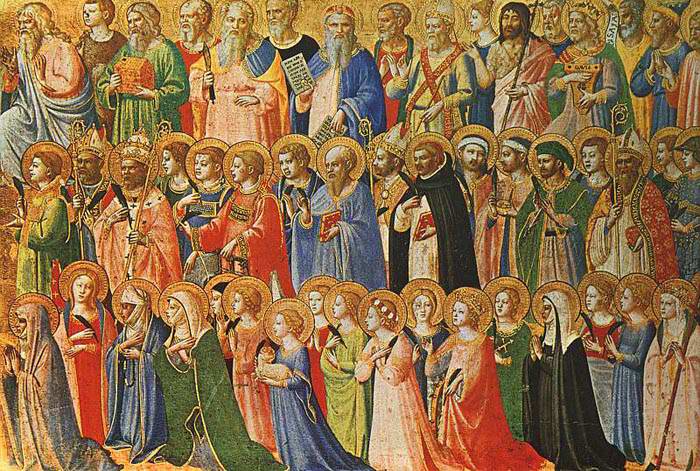 SOLEMNIDAD DE TODOS LOS SANTOS
BIENAVENTURADOS
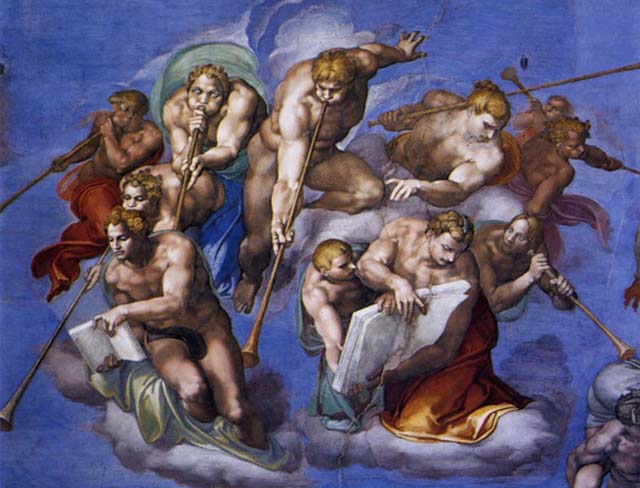 Cuando la muerte sea vencida
y estemos libres en el Reino,
cuando la Nueva Tierra nazca
en la gloria del Nuevo Cielo;
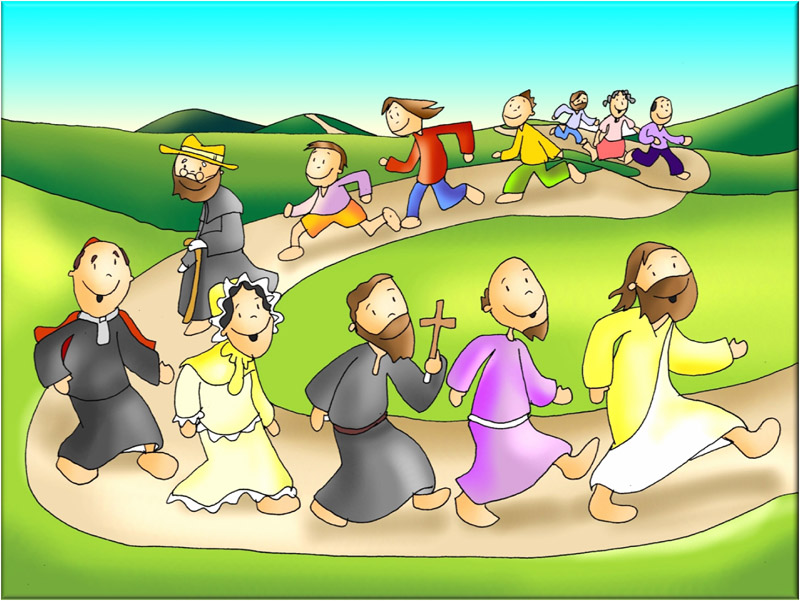 cuando tengamos la alegría
con un seguro entendimiento
y el aire sea como una luz
para las almas, para los cuerpos:
Entonces, sólo entonces, estaremos contentos.
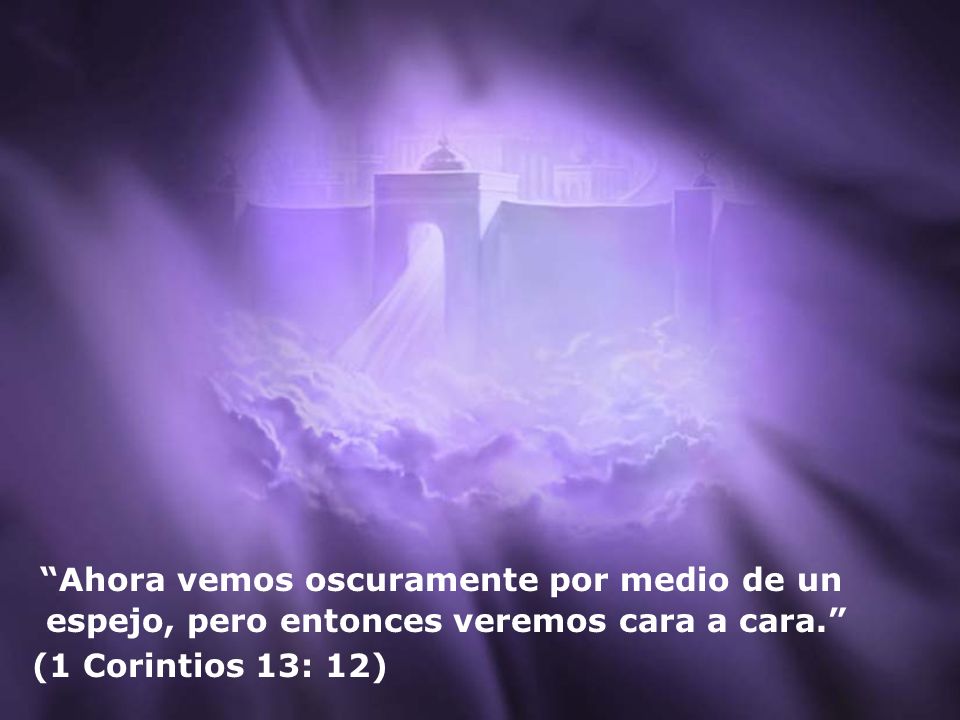 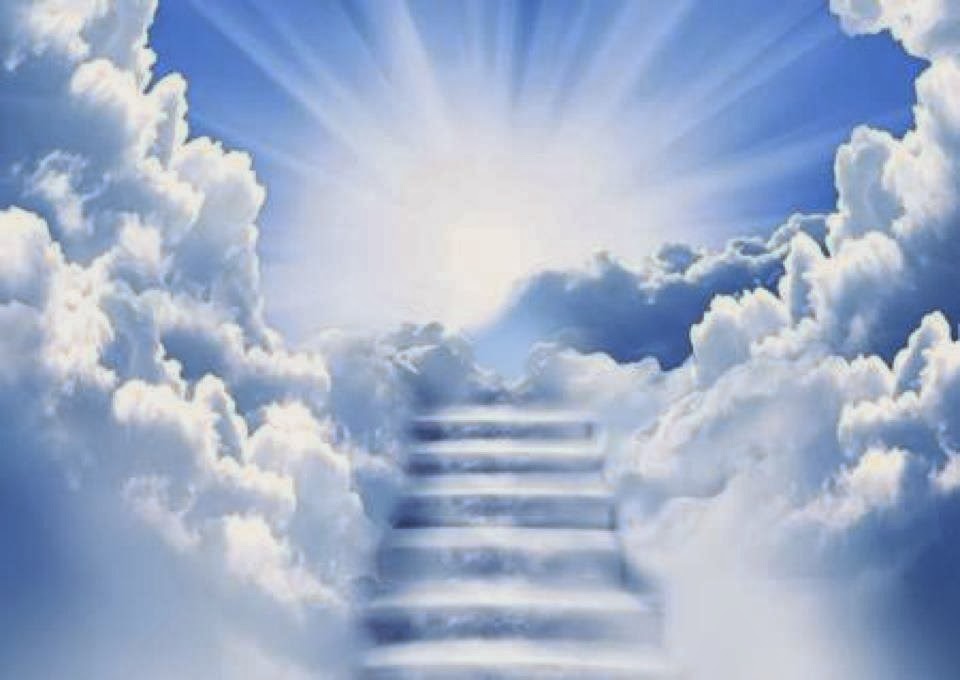 Cuando veamos cara a cara
lo que hemos visto en un espejo
y sepamos que la bondad
y la belleza están de acuerdo;
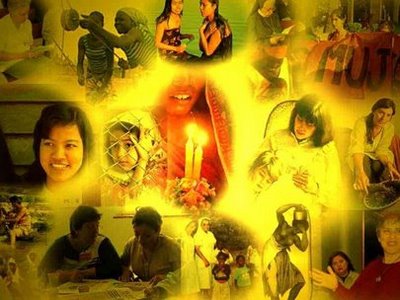 cuando, al mirar lo que quisimos,
lo veamos claro y perfecto
y sepamos que ha de durar, sin pasión, ni aburrimiento:
Entonces, sólo entonces, estaremos contentos.
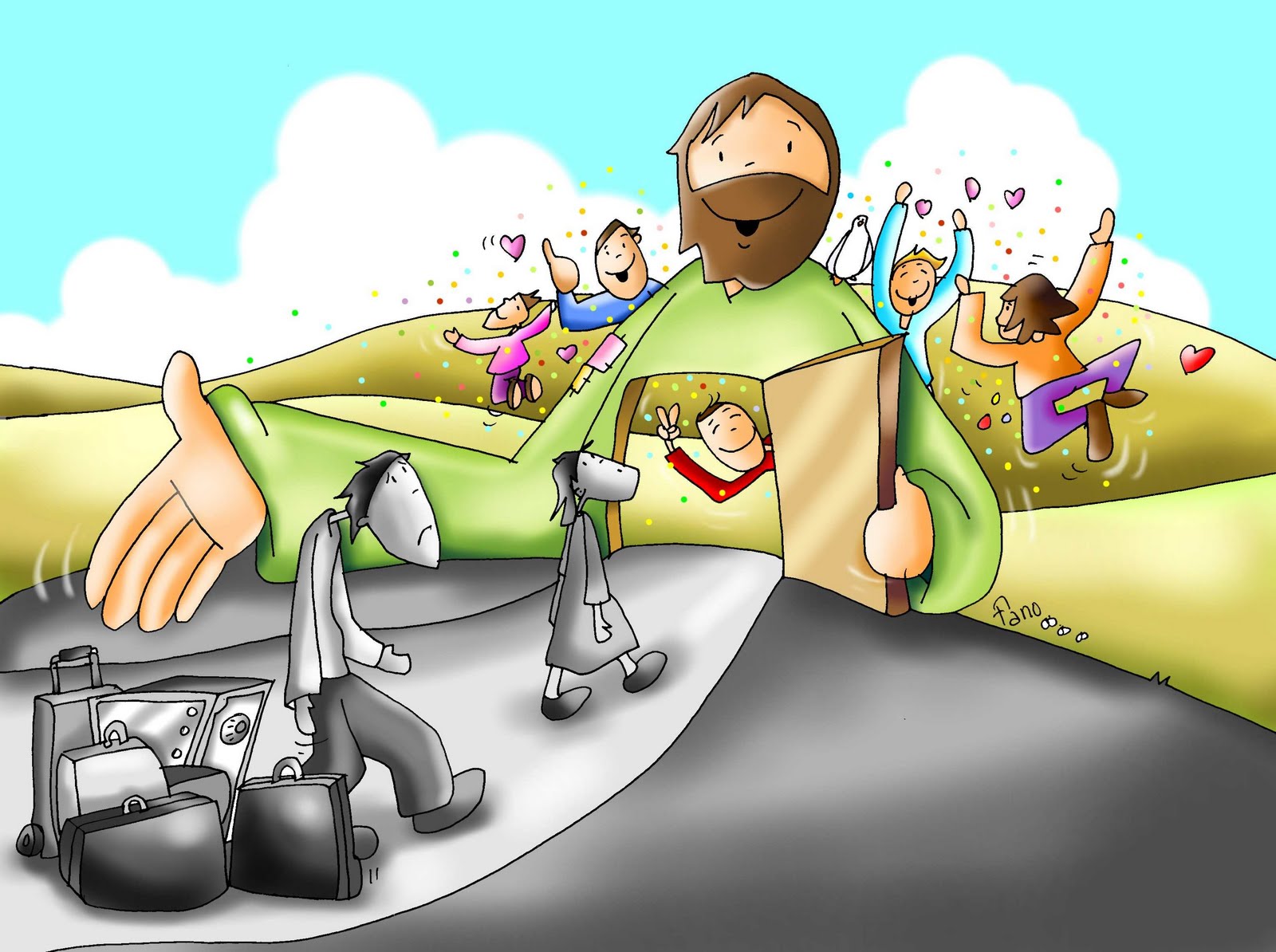 Cuando vivamos en la plena
satisfacción de los deseos,
cuando el Rey nos ame y nos mire,
para que nosotros le amemos.
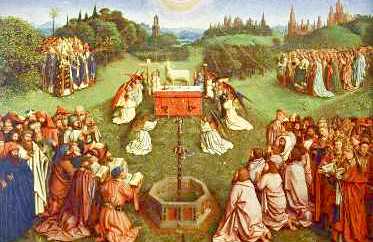 Cuando podamos hablar con Él 
sin palabras, sin palabras. 
Cuando gocemos de la compañía 
de los que aquí tuvimos lejos:
Entonces, sólo entonces, estaremos contentos.
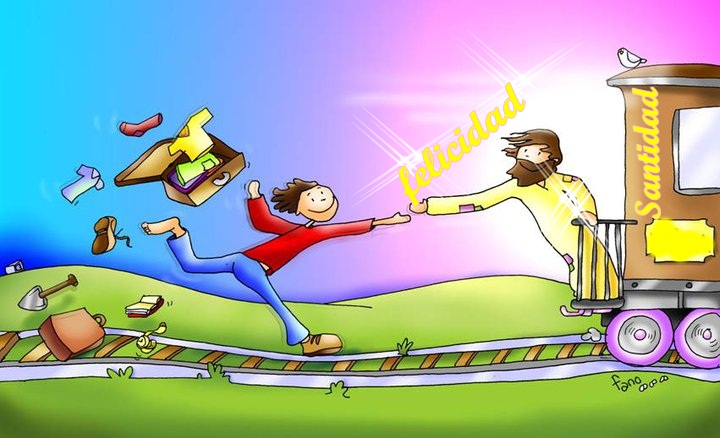 Cuando un suspiro de alegría
nos llene, sin cesar, el pecho,
entonces -siempre, siempre- entonces
seremos bien lo que seremos.
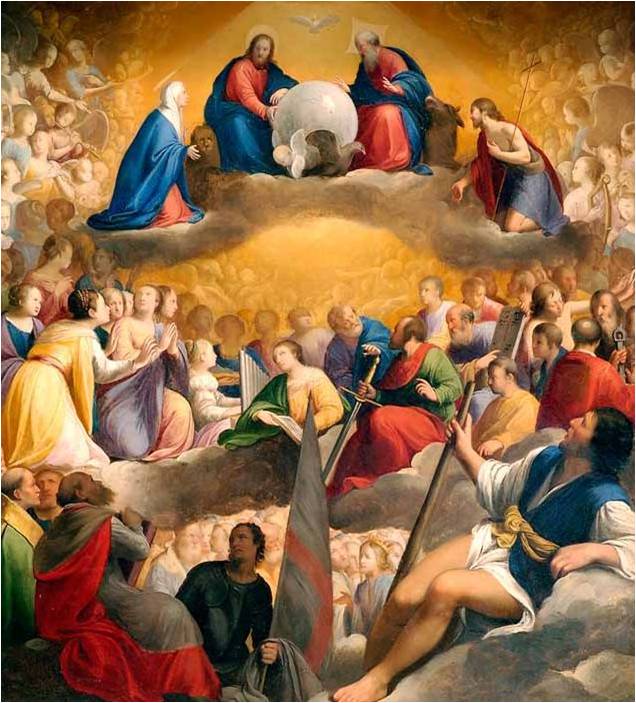 Gloria a Dios Padre, que nos hizo, 
gloria a Dios Hijo, que es su Verbo, 
gloria al Espíritu divino, gloria en la tierra y en el cielo.
Entonces, sólo entonces, estaremos contentos.
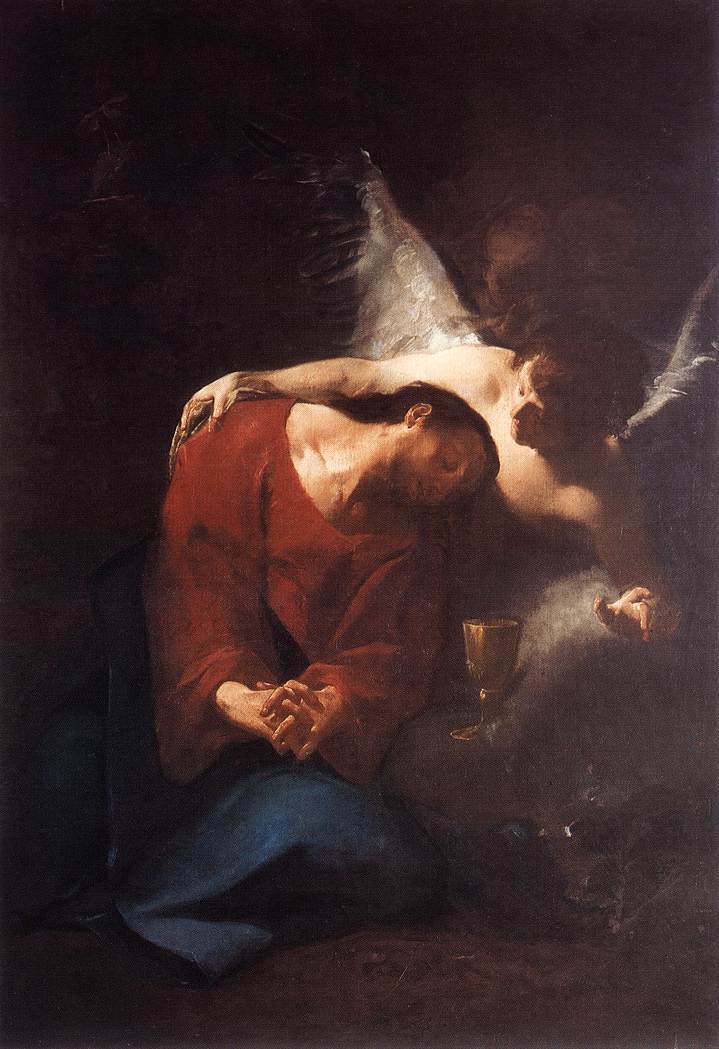 ¿Pero los difuntos?
«Levántate 
tú que duermes 
y te iluminará Cristo»
LA META 
Y EL CAMINO
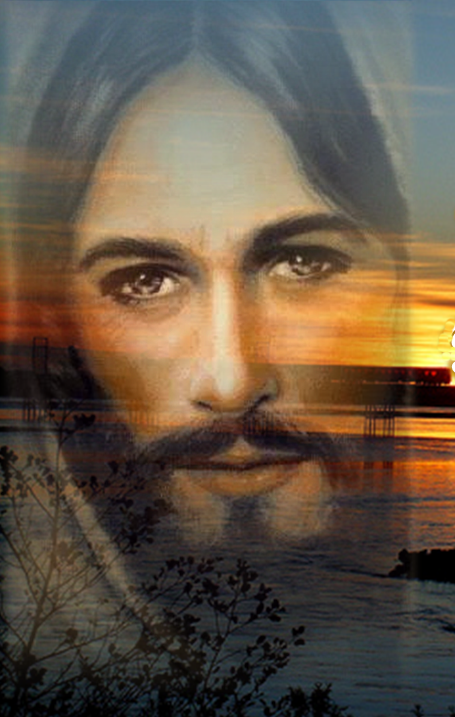 Dijo Jesús:
«No se turbe vuestro corazón. 
Creéis en Dios: 
Creed también en  mí.
Voy a prepararos un lugar, 
y volveré
 y os tomaré conmigo.

Y adonde yo voy 
sabéis el camino.
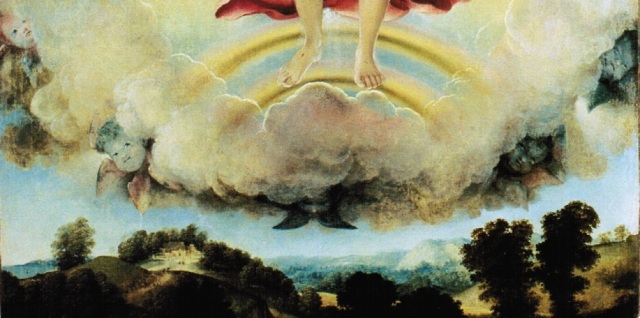 Le dice Tomás:
- «Señor, no sabemos a dónde vas, 
      ¿cómo podemos saber el camino?»
Le dice Jesús:
«Yo soy el camino, la verdad y la vida»
(Jn 14,1-7)
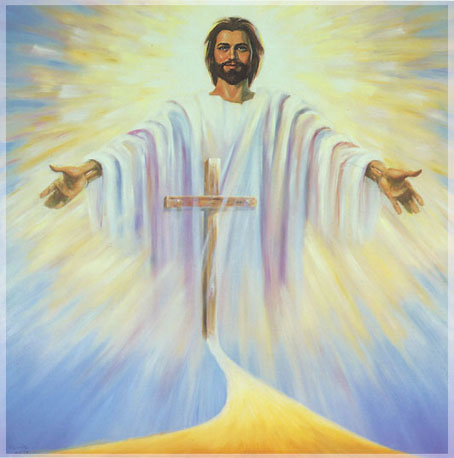